Things You should Know about Guardianship and Supported Decision-Making in Illinois
Speak Up and Speak Out
October 2024
[Speaker Notes: Welcome to Let’s Learn About Supported Decision-Making!  We are excited you are joining us today to learn about this alternative to guardianship.

Today’s training is being provided by the Illinois Guardianship and Advocacy Commission to educate individuals on the Supported Decision-Making Act, Public Act 104-0614.]
Presenters
Teresa Parks

Erin Compton

Diane Compton
T
Illinois Guardianship and Advocacy Commission (GAC)
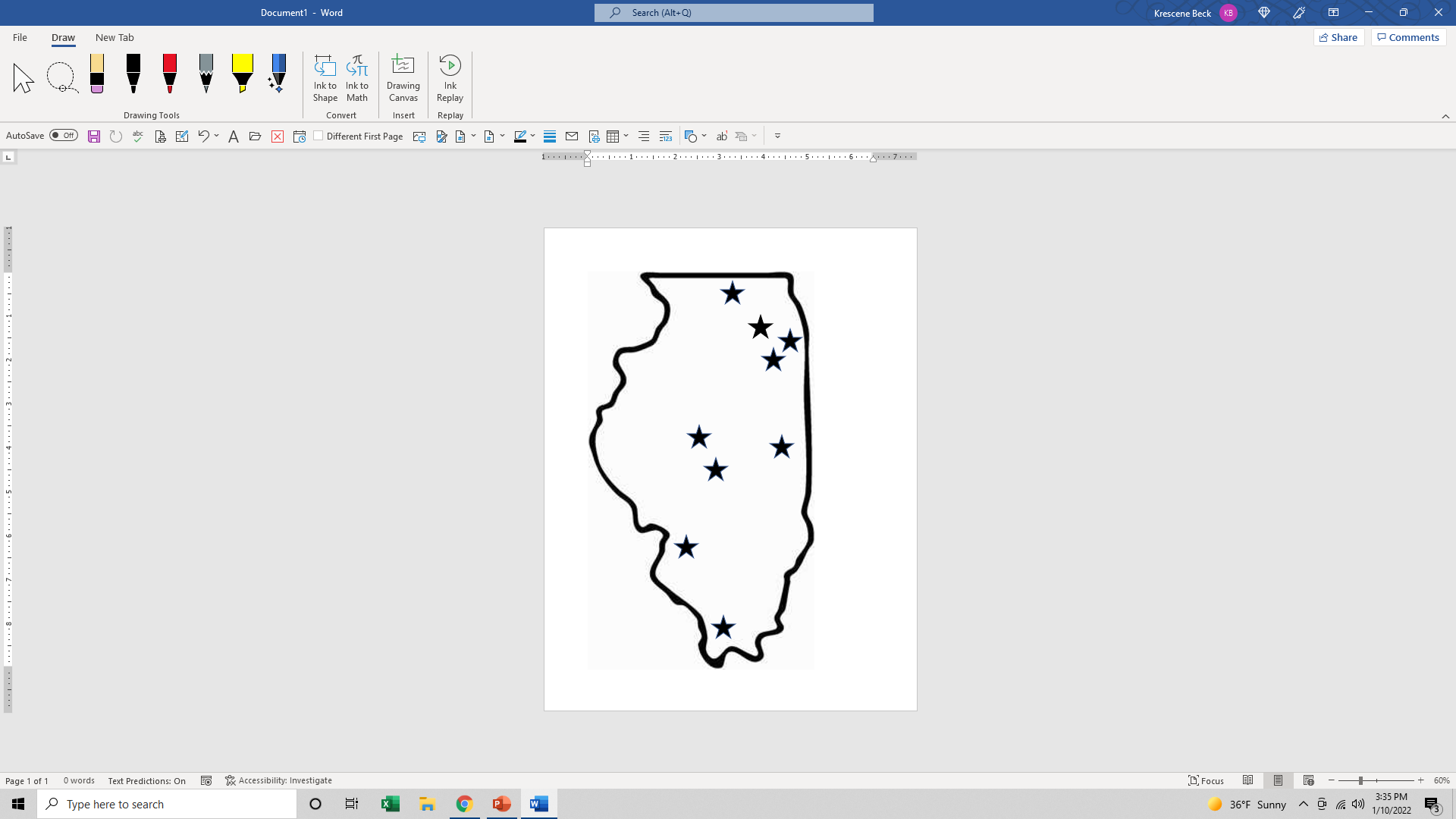 GAC is an Illinois state agency that helped                                          pass the law on supported decision-making and and

GAC has offices in Chicago, Springfield,                                                   and across Illinois.  

GAC has programs for persons                                                              with disabilities.
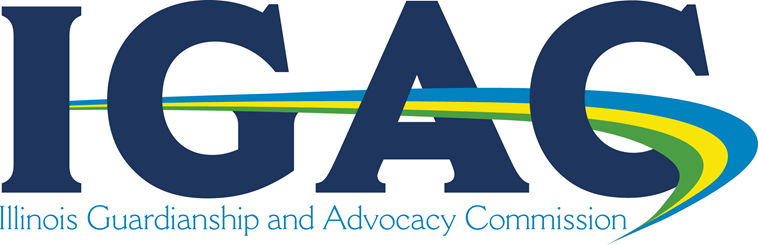 GAC Programs for People with Disabilities
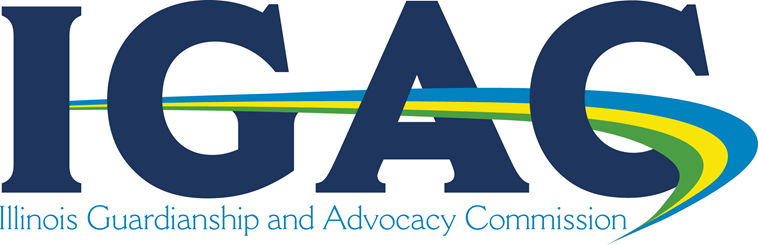 Office of State Guardian - guardian of last resort for adults with disabilities

Legal Advocacy Service - provides legal advice/representation for children and adults, often mental health related

Human Rights Authority - investigates complaints of disability rights violations involving service providers

Special Education Advocacy Division - provides Illinois families assistance with special education questions/issues
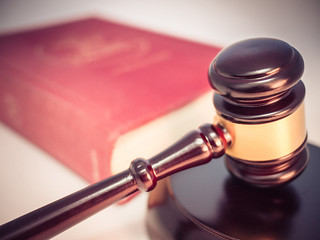 What is a Guardian???
A Guardian is a legal role with legal duties to manage the affairs of another person.

Being legally responsible for someone else is different than being a parent or family member.

Even when a guardian is a parent or family member, all Guardians must follow the law – the Illinois Probate Act.

Guardians are appointed by the Court. The court decides the type of guardianship an adult might need.
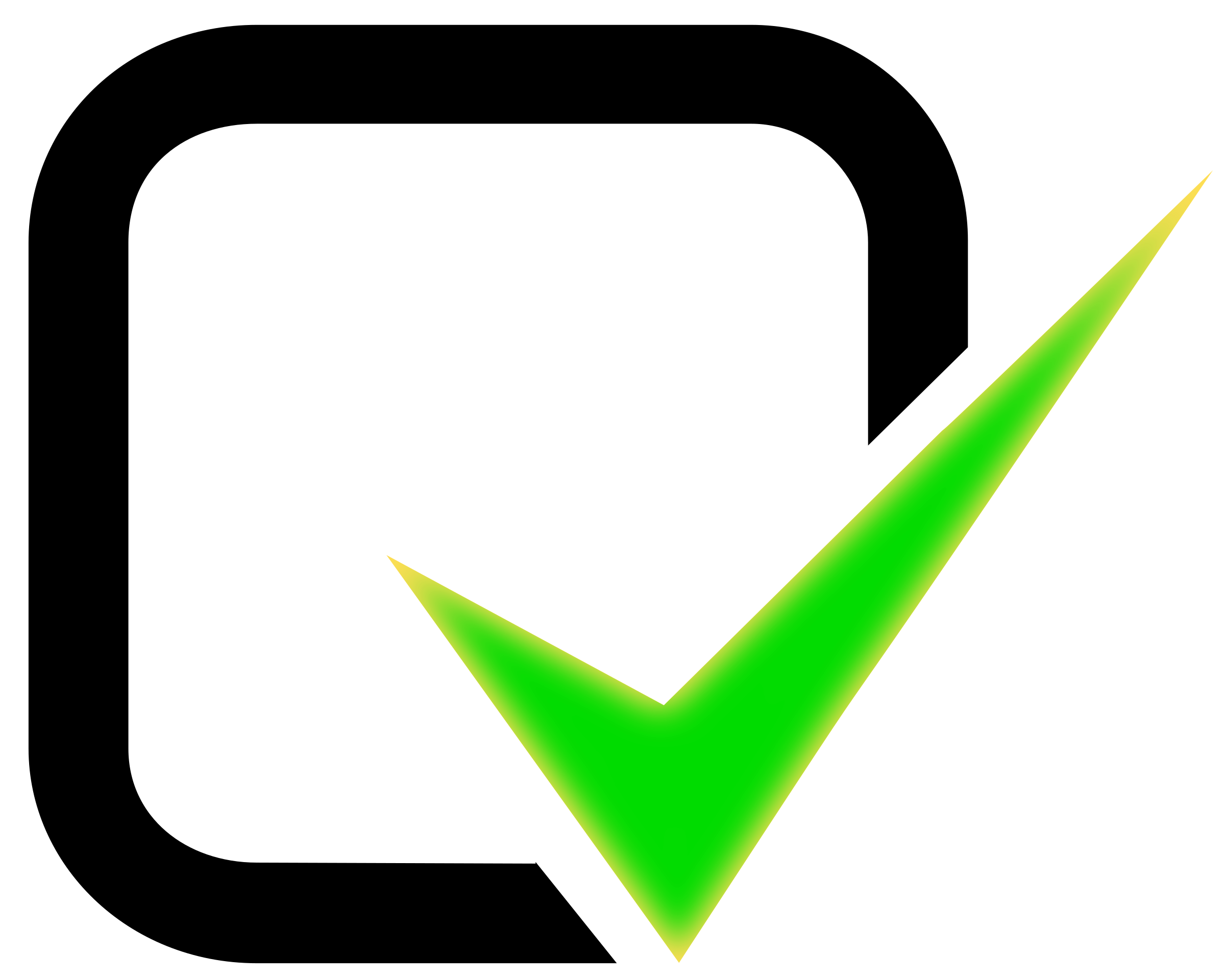 Types of Guardianships
Temporary or Permanent Guardian of Person

Plenary Guardian of the Person

Limited Guardian of the Person

Guardian of the Estate

Guardian of the Person and Estate
Guardianship Documents
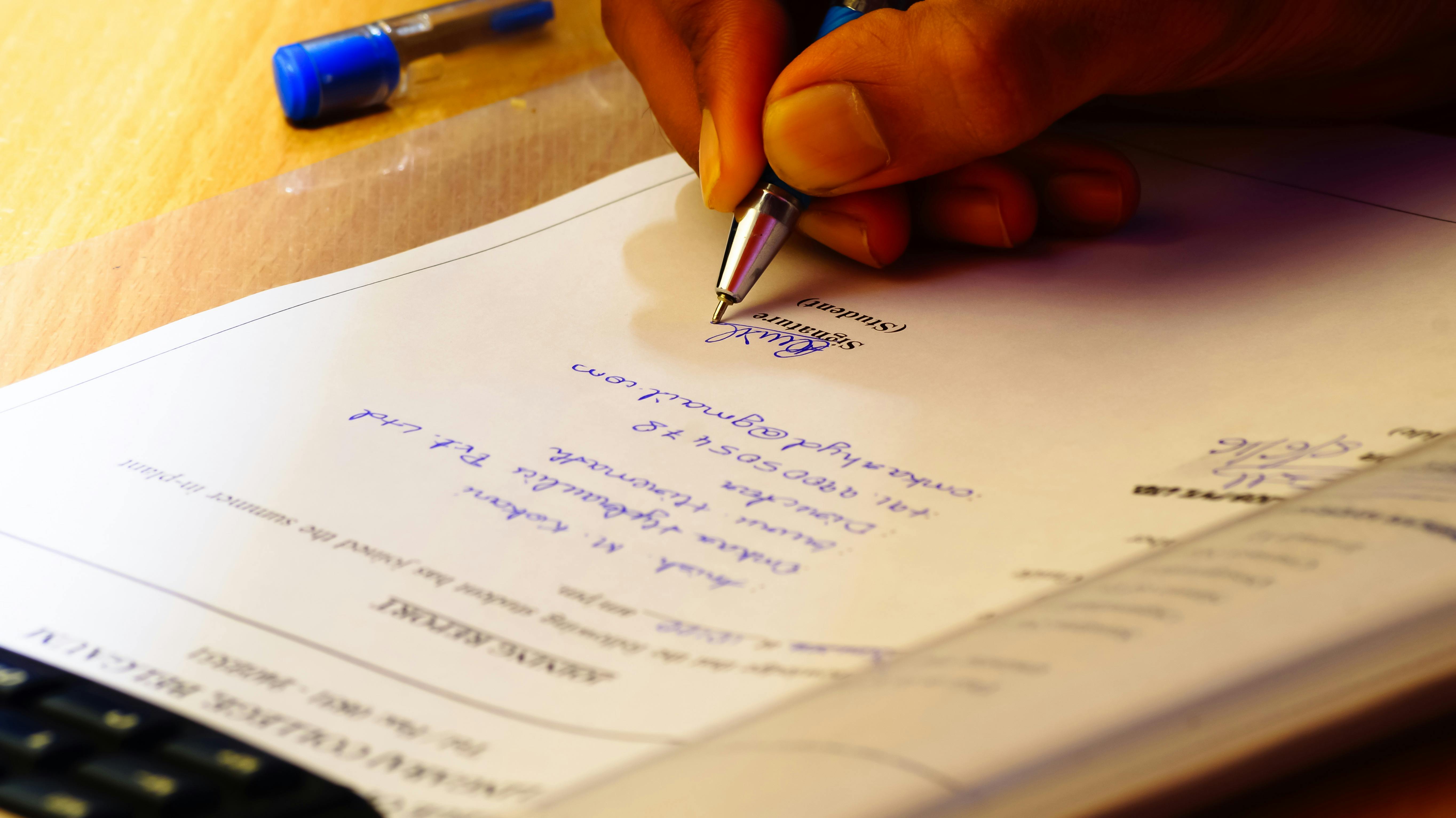 The Court Order and Letters of Office list:
The type of guardianship
The name of the appointed guardian

Unless the court order says so, a guardian cannot place a person into a residential facility without the court’s approval.

No guardian can place an individual into a mental health facility or force psychotropic medication against an individual’s wishes.  There is a court process that must be followed instead.
Questions Guardians should consider when making decisions
Will this decision make the person more independent?

Will this decision help make the person more self-reliant?

Will this decision be the least restrictive way of helping the person?

Is this decision focused on the person?

Is this decision based on what the person wants?
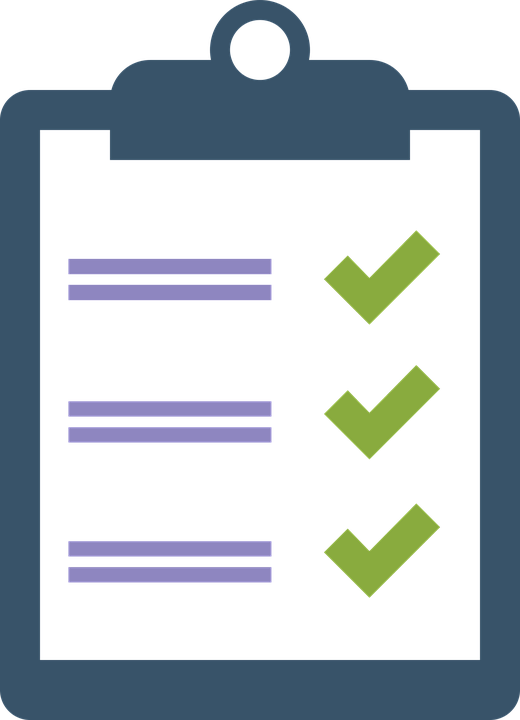 This Photo by Unknown Author is licensed under CC BY-NC
How Guardians Make Decisions
Under the law, guardians are to use one of two ways of making decisions for another:

Substituted Judgement

Best Interest
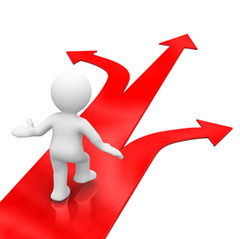 This Photo by Unknown Author is licensed under CC BY-SA
Substituted Judgement
Guardians are to use substituted judgement first when making a decision for another.

Substituted Judgement requires the Guardian to seek and act on the preferences of the individual unless those preferences would cause substantial harm.

Examples – Buying a t.v., religious preferences, access to sex education
Best Interests
If a Guardian cannot determine the preferences of the person, then, they can make decisions based on what is in the best interests of the individual.

Best interest decisions must take into account decisions that are focused on the person, represent the least restrictive approach, and maximize the person’s independence and self-reliance.

An example might be deciding in favor of a surgery that would help benefit a person’s mobility for someone who may not have the ability to understand, make or communicate a medical decision.
Rights you keep even with a Guardian (1):
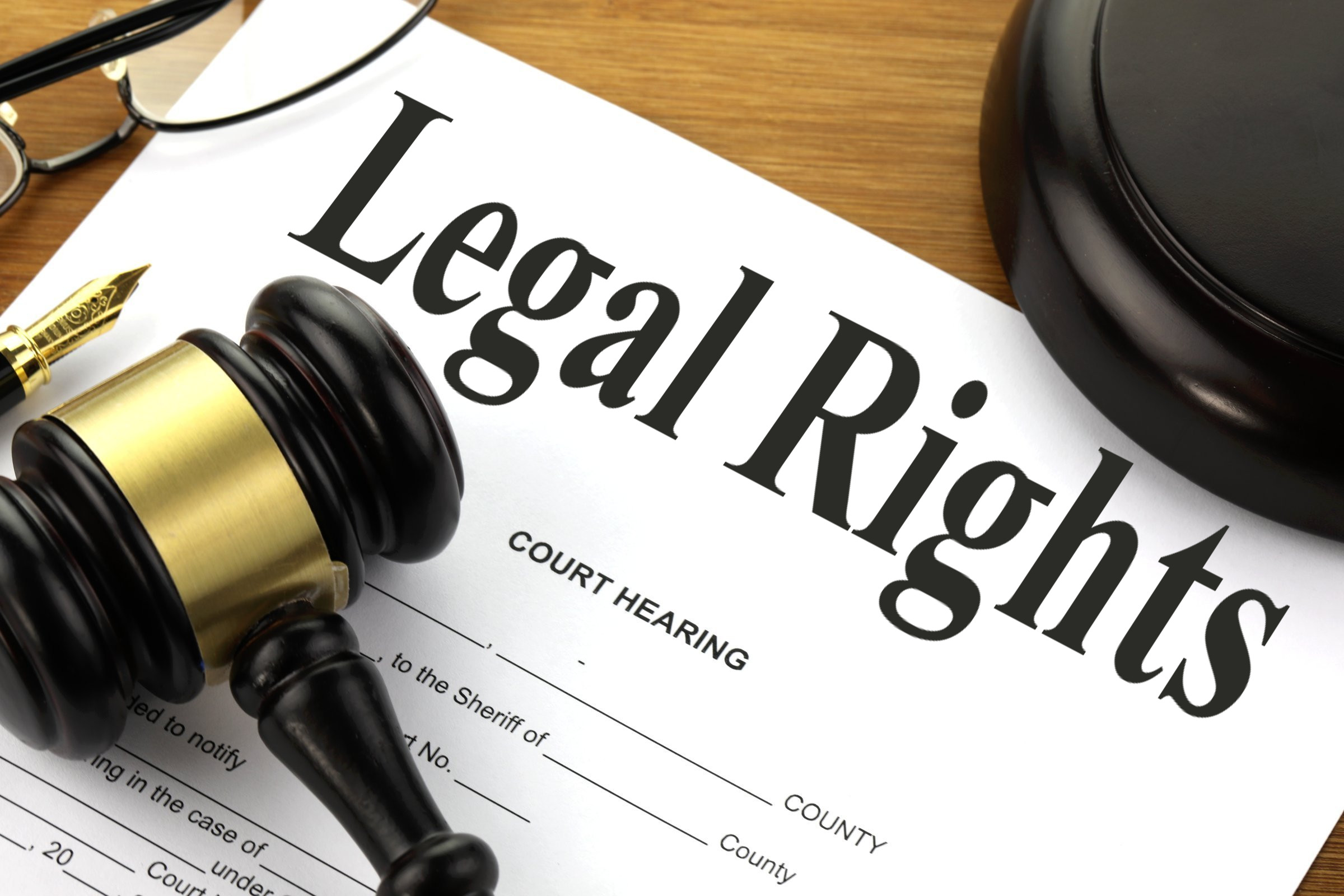 The Right to refuse mental health treatment.

The Right to engage in sexual activity as long as you can give and obtain consent from a partner and understand the consequences.

The Right to vote.

The Right to counseling without your guardian’s notice or consent.
This Photo by Unknown Author is licensed under CC BY-SA
Rights you keep even with a Guardian (2):
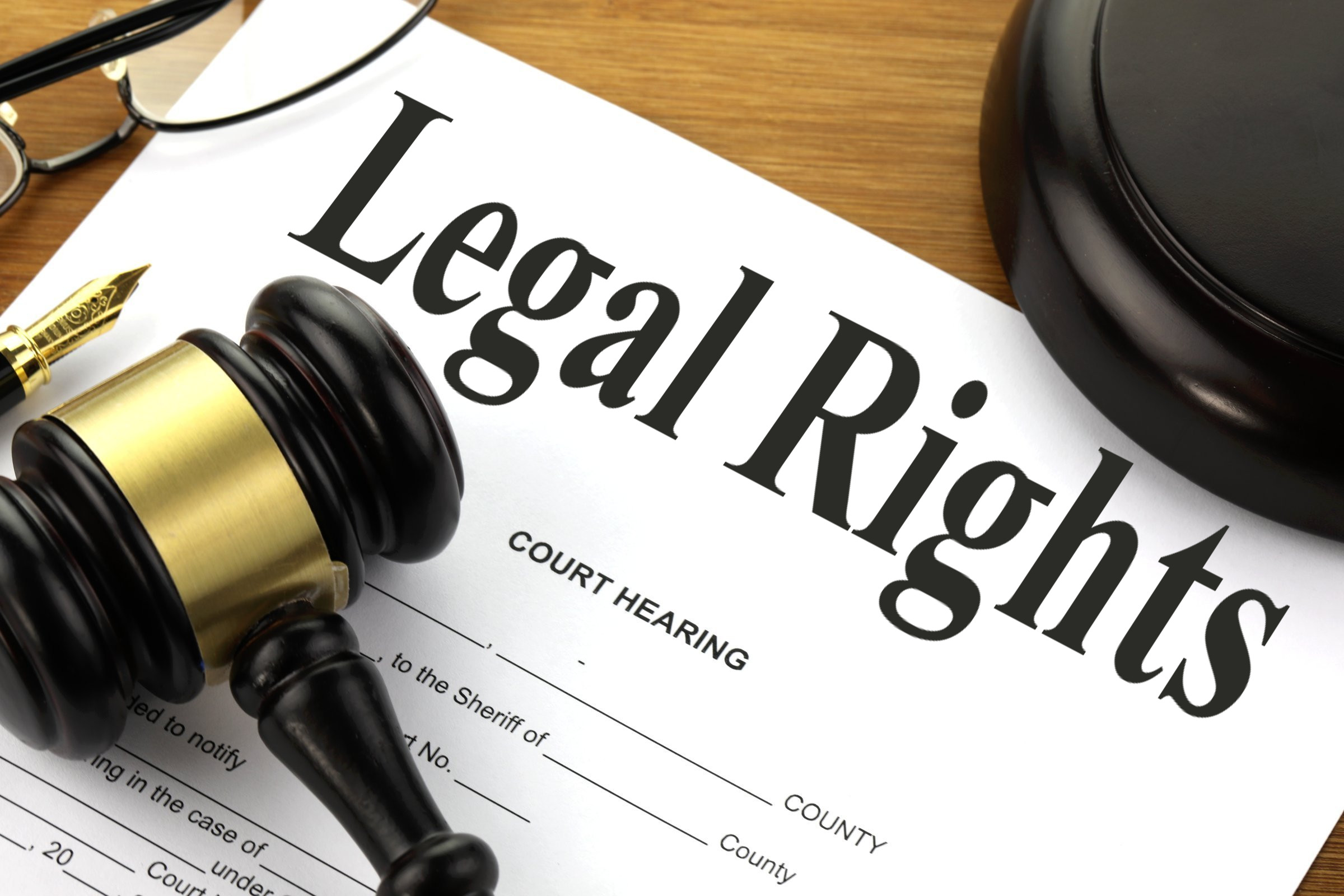 The right to have input into decisions.

The right to marry but must get court’s review.

The right to services that are least restrictive.

The right to person-centered services that maximize your independence and self-reliance.
An Alternative to Guardianship
The Supported Decision-Making Agreement Act became effective in February 2022.
Overall Purpose of Supported Decision-Making
“To recognize a less-restrictive alternative for                     adults with intellectual or developmental disabilities (ID/DD) who need assistance with decisions                                          regarding daily living.”


Supported Decision-Making provides an alternative to guardianship for adults with intellectual or developmental disabilities who need help in making decisions.
The Supported Decision-Making Act Covers…
guiding principles and a presumption of capacity
Supporter duties
Supporter prohibitions
a model Supported Decision-Making Agreement
Releases of Information
methods to end an agreement
abuse/neglect/exploitation resources
General Description of Supported Decision-Making - 1
An adult with an ID/DD (called a Principal) identifies a trusted Supporter (relative, friend) to assist in certain areas of life (medical, financial, living arrangements, work, etc.).

The Supporter arrangements are put into a written Supported Decision-Making Agreement which both the Supporter and the Principal sign in front of 2 witnesses.
General Description of Supported Decision-Making - 2
The Supporter helps the Principal with decisions in the identified areas of support.

The Principal still makes the final decision.

A Principal can act independent of a Supported Decision-Making Agreement if they so choose.
Supported Decision-Making in Action
Diane and Erin Compton’s Supported Decision-Making Story
T
Contacting Illinois Guardianship and Advocacy Commission
Questions regarding guardianship or disability rights                    		1-866-274-8023

		Resource information on guardianship and disability rights                                  		https//:www2.illinois.gov/sites/gac

		Teresa Parks                                                                  		Teresa.Parks@Illinois.gov
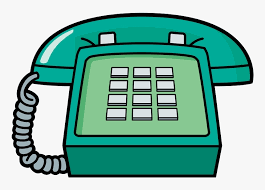 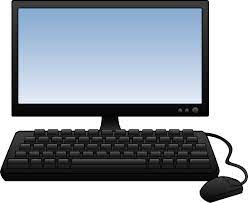 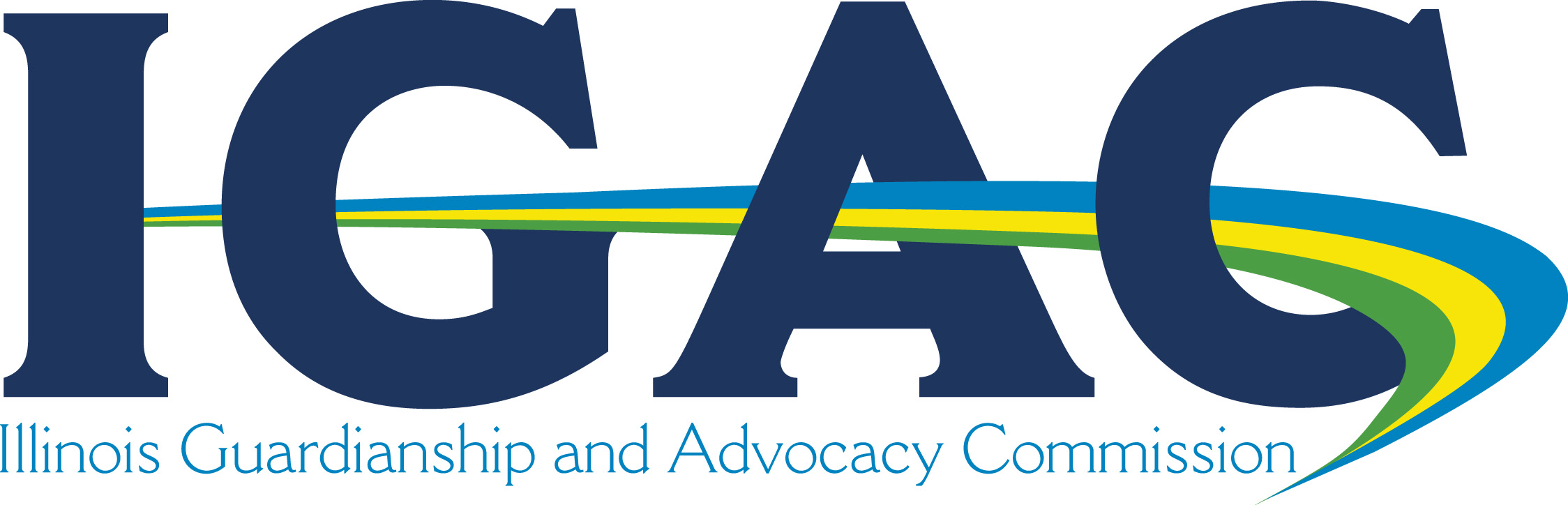